SUSE 
Το έργο
Ενότητα 1 - Εισαγωγή στους ΣΒΑ
Project nr: 2022-2-RO01-KA220-YOU-000102027
ΤΙ ΕΙΝΑΙ ΤΟ ΠΡΟΓΡΑΜΜΑ SUSE;
Στόχοι:
Δημιουργία ευαισθητοποίησης της νεολαίας για τη ΚΕ ως ευκαιρία (αυτό) απασχόλησης στο μέλλον και αύξηση της απασχολησιμότητας βραχυπρόθεσμα και μακροπρόθεσμα
Προώθηση επιχειρηματικών δεξιοτήτων για τη βελτίωση των επιχειρηματικών ευκαιριών και την ενδυνάμωση των νέων να ενεργούν ως ενδοεπιχειρηματίες.
Καταπολέμηση της ανεργίας των νέων σε όλη την Ευρώπη
Ενεργοποιήστε τους νέους εμπλέκοντάς τους στην εξεύρεση λύσεων για κοινωνικά προβλήματα στην τοπική κοινωνία με επίκεντρο τη βιωσιμότητα
Ενθαρρύνετε τους εργαζόμενους σε νέους να καθοδηγούν και να υποστηρίζουν τους νέους να διαδραματίσουν ενεργό ρόλο στην κοινωνία και να τους εκπαιδεύσουν πώς να εφαρμόζουν την ψηφιακή καθοδήγηση
Δώστε προσοχή στην ανάγκη να εμπνεύσετε ενεργά τους νέους για να γίνουν κοινωνικοί επιχειρηματίες
Γεφυρώστε το χάσμα μεταξύ της νεολαίας και των επιχειρήσεων συνδέοντας τη νεολαία και τους επιχειρηματίες
Το SUSE είναι ένα πρόγραμμα που στοχεύει στη βελτίωση της απασχολησιμότητας και δίνει την ευκαιρία στους νέους να μάθουν για την κοινωνική επιχειρηματικότητα, να αυτό απασχοληθούν και ταυτόχρονα να εργαστούν σε περιβαλλοντικά ζητήματα στην κοινωνία. Αυτή η τοπική προσέγγιση θα ενθαρρύνει τους νέους να γίνουν μέρος της κοινότητας και θα τονώσει την ενεργό συμμετοχή του πολίτη
Powered by:
ΕΝΟΤΗΤΕΣ SUSE
Βιώσιμοι Νέοι Επιχειρηματίες
01
Εισαγωγή στους ΣΒΑ
02
Καμβάς κοινωνικού επιχειρηματικού μοντέλου και τιμολόγηση
03
Δικτύωση και Επικοινωνία
04
Ψηφιακό Μάρκετινγκ και Μέσα Κοινωνικής Δικτύωσης
ΟΔΗΓΟΙ SUSE
Βιώσιμοι Νέοι Επιχειρηματίες
01
Περιβαλλοντική Υποβάθμιση στις Επιχειρήσεις
02
Ισότητα των Φύλων στις Επιχειρήσεις
03
Ψηφιακά Εργαλεία στη Βιομηχανία4.0 & 5.0 Διαμόρφωση της Επιχειρηματικότητας στη Νέα Ψηφιακή Κοινωνία
ΕΙΣΑΓΩΓΗ
Έχετε σκεφτεί ποτέ το είδος της επιχείρησης που θα μπορούσε να ωφελήσει όχι μόνο τον εαυτό σας αλλά την κοινότητά σας και ολόκληρο τον κόσμο;
Η διερεύνηση αυτής της ιδέας περιλαμβάνει την κατανόηση της σύνδεσής σας με τον κόσμο και του τρόπου με τον οποίο οι ενέργειές σας μπορούν να έχουν αντίκτυπο. Ας εμβαθύνουμε σε ένα θέμα που μπορεί να φαίνεται μακριά από προσωπικά ή τοπικά ενδιαφέροντα - Στόχους Βιώσιμης Ανάπτυξης (ΣΒΑ).
Τι είναι, πώς προέκυψαν και τι σημασία έχουν για εσάς;
ΣΤΟΧΟΙ
Κατανόηση των βασικών θεωρητικών πληροφοριών σχετικά με τους ΣΒΑ (σημασία, σπουδαιότητα, βασικές έννοιες)
Αύξηση της ευαισθητοποίησης σχετικά με τους 17 ΣΒΑ και τη διασυνδεδεμένη φύση τους
Προσδιορίστε προσωπικές αξίες και συνδέστε τις με τους ΣΒΑ
Κατανοήστε πώς η επιχειρηματικότητα μπορεί να οδηγήσει σε θετικές αλλαγές
Να γνωρίζουν πώς να ευθυγραμμίζουν τις επιχειρηματικές τους πρωτοβουλίες με συγκεκριμένους ΣΒΑ για θετικό κοινωνικό αντίκτυπο
Κατανοήστε πώς να ενσωματώσετε τις αρχές της βιώσιμης ανάπτυξης στα επιχειρηματικά μοντέλα και πρακτικές τους
ΑΝΑΜΕΝΟΜΕΝΑ ΜΑΘΗΣΙΑΚΑ ΑΠΟΤΕΛΕΣΜΑΤΑ
Επιδείξτε την ικανότητα να εκφράσετε τις θεμελιώδεις αρχές που αποτελούν τη βάση της Ατζέντας 2030 για τη Βιώσιμη Ανάπτυξη.
Να έχετε την ικανότητα να εντοπίζετε ευκαιρίες για κοινωνικές επιχειρηματικές επιχειρήσεις που ευθυγραμμίζονται με συγκεκριμένους Στόχους Βιώσιμης Ανάπτυξης, επιδεικνύοντας μια σαφή κατανόηση της διασύνδεσης μεταξύ επιχειρήσεων και κοινωνικού αντίκτυπου.
Με την ολοκλήρωση αυτής της ενότητας, οι εκπαιδευόμενοι θα πρέπει:
Να είστε σε θέση να απαριθμήσετε τους βασικούς θεματικούς τομείς των ΣΒΑ, οι οποίοι περιλαμβάνουν στόχους που σχετίζονται με τη φτώχεια, την υγεία, την εκπαίδευση, την ισότητα των φύλων και την περιβαλλοντική βιωσιμότητα.
Να είναι σε θέση να διατυπώνει τις βασικές αρχές της κοινωνικής επιχειρηματικότητας, συμπεριλαμβανομένης της ενσωμάτωσης κοινωνικών και περιβαλλοντικών στόχων στις επιχειρηματικές δραστηριότητες.
ΠΕΡΙΕΧΟΜΕΝΑ
Sustainable Young Entrepreneurs
Κάντε κλικ εδώ για να παρακολουθήσετε ένα βίντεο με το περιεχόμενο αυτής της ενότητας!
01
Εισαγωγή στους ΣΒΑ
Αναλογιστείτε τα εξής:
Μπορείτε να εξερευνήσετε την κοινότητά σας, να παρατηρήσετε το περιβάλλον σας και να απαριθμήσετε μερικά ζητήματα που έχετε αντιμετωπίσει ή έχετε ακούσει; 
Ή εντοπίστε και σημειώστε μερικά ζητήματα στην κοινότητά σας που σας επηρεάζουν προσωπικά.
1.1 Κατανόηση της Βιώσιμης Ανάπτυξης
Η Ατζέντα 2030 εξέτασε τα ζητήματα που αναφέρατε, καθώς και πολλά άλλα που αφορούν κοινότητες σε ολόκληρη την Ευρώπη στο σύνολό της.
Οι ΣΒΑ, που θεσπίστηκαν από τα Ηνωμένα Έθνη το 2015, αντιπροσωπεύουν ένα σύνολο παγκόσμιων στόχων που στοχεύουν στην αντιμετώπιση ποικίλων κοινωνικών, οικονομικών και περιβαλλοντικών προκλήσεων. Αυτοί οι στόχοι χρησιμεύουν ως καθολική έκκληση για δράση, με στόχο την εξάλειψη της φτώχειας, την προστασία του πλανήτη και την προώθηση της ευημερίας για όλους έως το 2030. 
Αποτελώντας 17 στόχους με συγκεκριμένους στόχους, οι ΣΒΑ καλύπτουν ένα ευρύ φάσμα θεμάτων όπως η φτώχεια, η πείνα, η υγεία, η εκπαίδευση, η ισότητα των φύλων, το καθαρό νερό και η δράση για το κλίμα.
1.1 Κατανόηση της Βιώσιμης Ανάπτυξης
1.1 Κατανόηση της Βιώσιμης Ανάπτυξης
Αυτή η ατζέντα είναι σαν ένα σχέδιο για την ανάπτυξη του κόσμου. Είναι σημαντικό παγκοσμίως.
Οι Στόχοι Βιώσιμης Ανάπτυξης είναι ένα σύνολο 17 παγκόσμιων στόχων που εγκρίθηκαν από τη Γενική Συνέλευση των Ηνωμένων Εθνών το 2015 ως μέρος της Ατζέντας 2030 για τη Βιώσιμη Ανάπτυξη..
Οι στόχοι για τη βιώσιμη ανάπτυξη (ΣΒΑ ) είναι η παγκόσμια λίστα υποχρεώσεων για τους ανθρώπους και τον πλανήτη έως το 2030. Αποτελούν μια επείγουσα έκκληση για δράση από όλες τις χώρες - ανεπτυγμένες και αναπτυσσόμενες - σε μια παγκόσμια εταιρική σχέση.
Θα το χωρίσουμε σε πέντε κύριες κατηγορίες: Άνθρωποι, Πλανήτης, Ευημερία, Ειρήνη και Συνεργασία - καλύπτοντας κρίσιμα ζητήματα όπως η εξάλειψη της φτώχειας, η επίτευξη της ισότητας των φύλων, η εξασφάλιση καθαρού νερού και αποχέτευσης και η καταπολέμηση της κλιματικής αλλαγής
Ως μια κοινή παγκόσμια ατζέντα απαιτούν τη συλλογική προσπάθεια των κυβερνήσεων, των επιχειρήσεων, της κοινωνίας των πολιτών και των ατόμων..
1.1 Κατανόηση της Βιώσιμης Ανάπτυξης
Αναλογιστείτε τα εξής:
Έχετε αναρωτηθεί ποτέ πώς μπορούμε να εργαστούμε συλλογικά για τη δημιουργία ενός καλύτερου κόσμου για όλους;
Ένα δυναμικό βίντεο είναι κατάλληλο για την εμπέδωση των γνώσεων που αποκτήθηκαν σε αυτήν την ενότητα. (Αυτό παρέχει μόνο ένα παράδειγμα, αλλά μη διστάσετε να αναζητήσετε και να επιλέξετε οποιοδήποτε άλλο βίντεο θεωρείτε πιο κατάλληλο για το πλαίσιο της διδακτικής σας δραστηριότητας).

https://www.youtube.com/watch?v=dctNk0Yj_xA    - Εισαγωγή στους Στόχους Βιώσιμης Ανάπτυξης
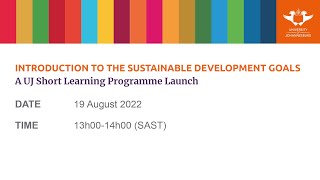 1.1 Κατανόηση της Βιώσιμης Ανάπτυξης
1.2 Οι ΣΒΑ με μια ματιά
Αναλογιστείτε τα εξής : 
Τι σας έρχεται στο μυαλό όταν σκέφτεστε τις παγκόσμιες προκλήσεις που επηρεάζουν τον πλανήτη μας και τους ανθρώπους του και πώς πιστεύετε ότι οι νέοι μπορούν να συμβάλουν στην αντιμετώπισή τους;
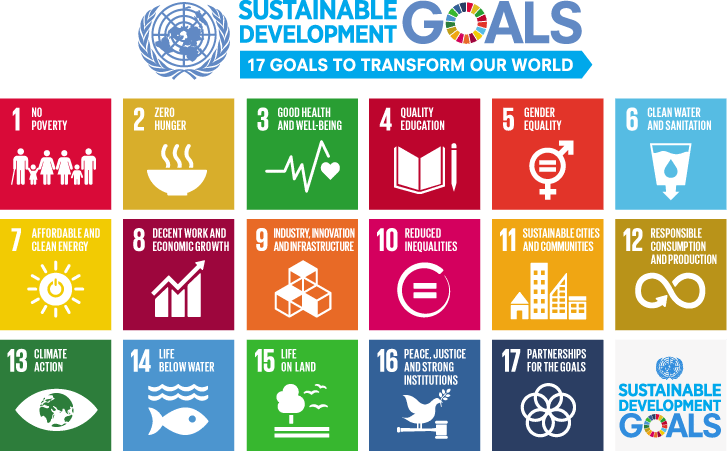 1.2  Οι ΣΒΑ με μια ματιά
Παρακάτω, θα ανακαλύψετε μια συνοπτική λίστα που περιλαμβάνει σύντομες περιγραφές για κάθε Στόχο Βιώσιμης Ανάπτυξης (ΣΒΑ), παρέχοντας μια γρήγορη επισκόπηση της σημασίας τους. 
Αν θέλετε να εμβαθύνετε, έχουμε συμπεριλάβει έναν σύνδεσμο για πιο λεπτομερείς εξηγήσεις.
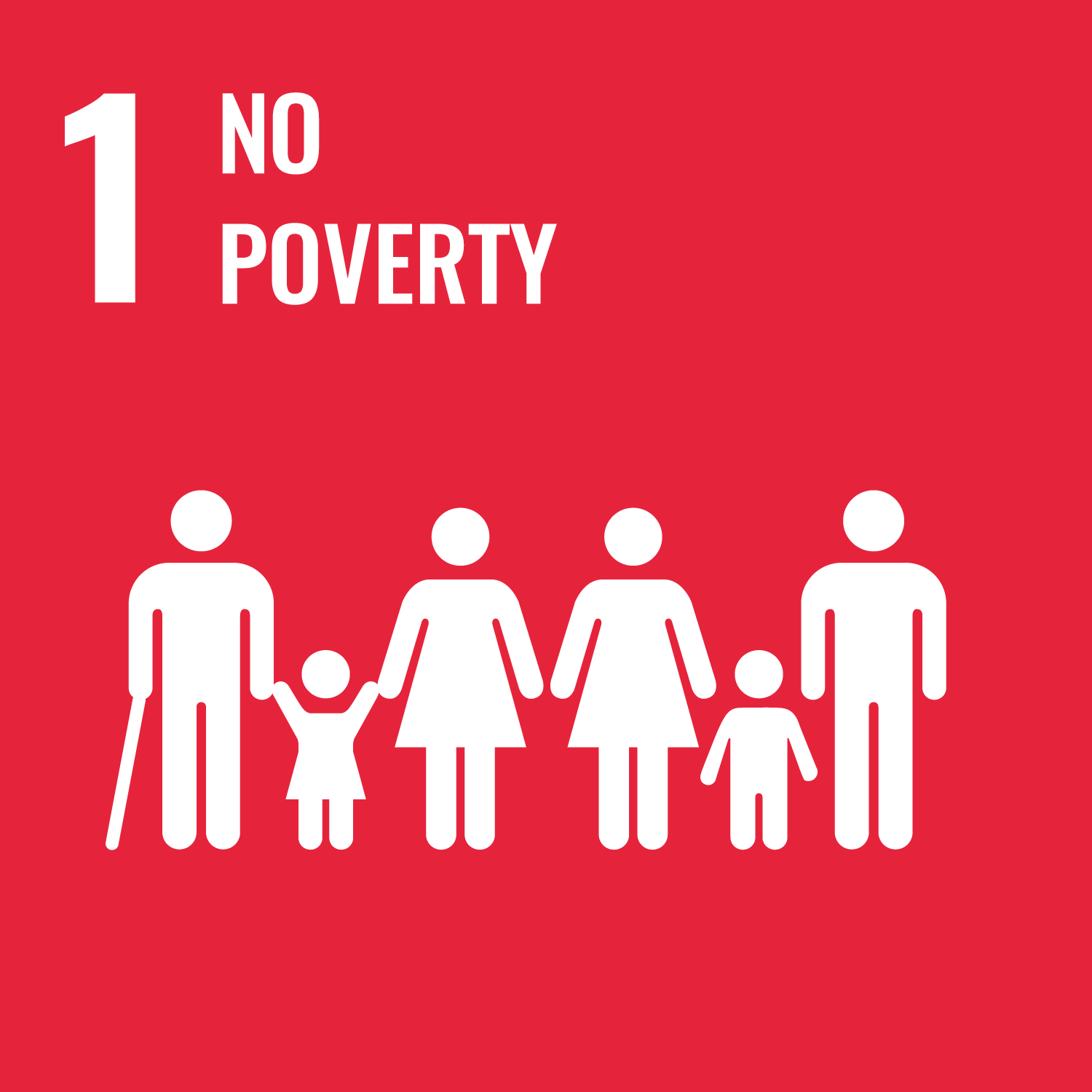 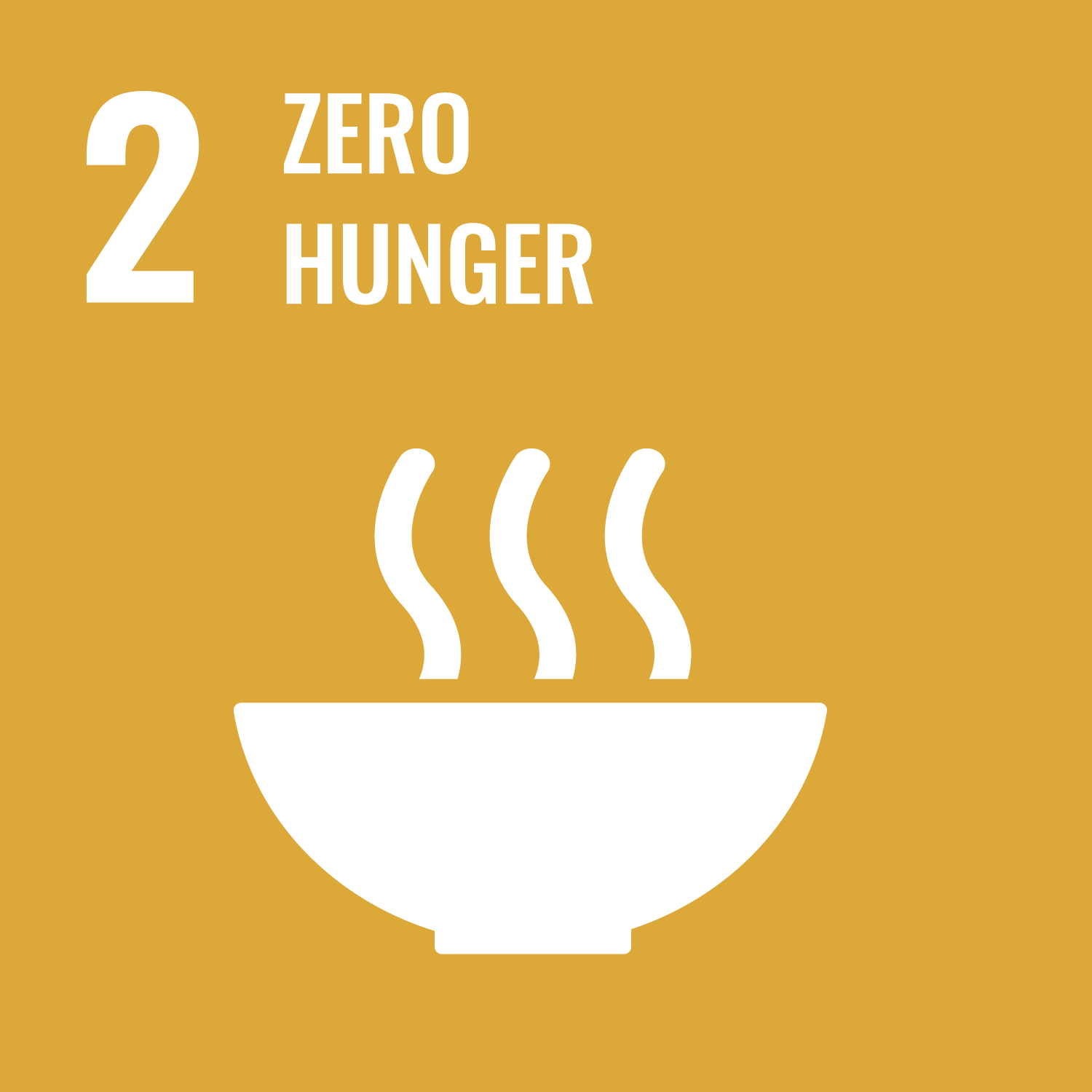 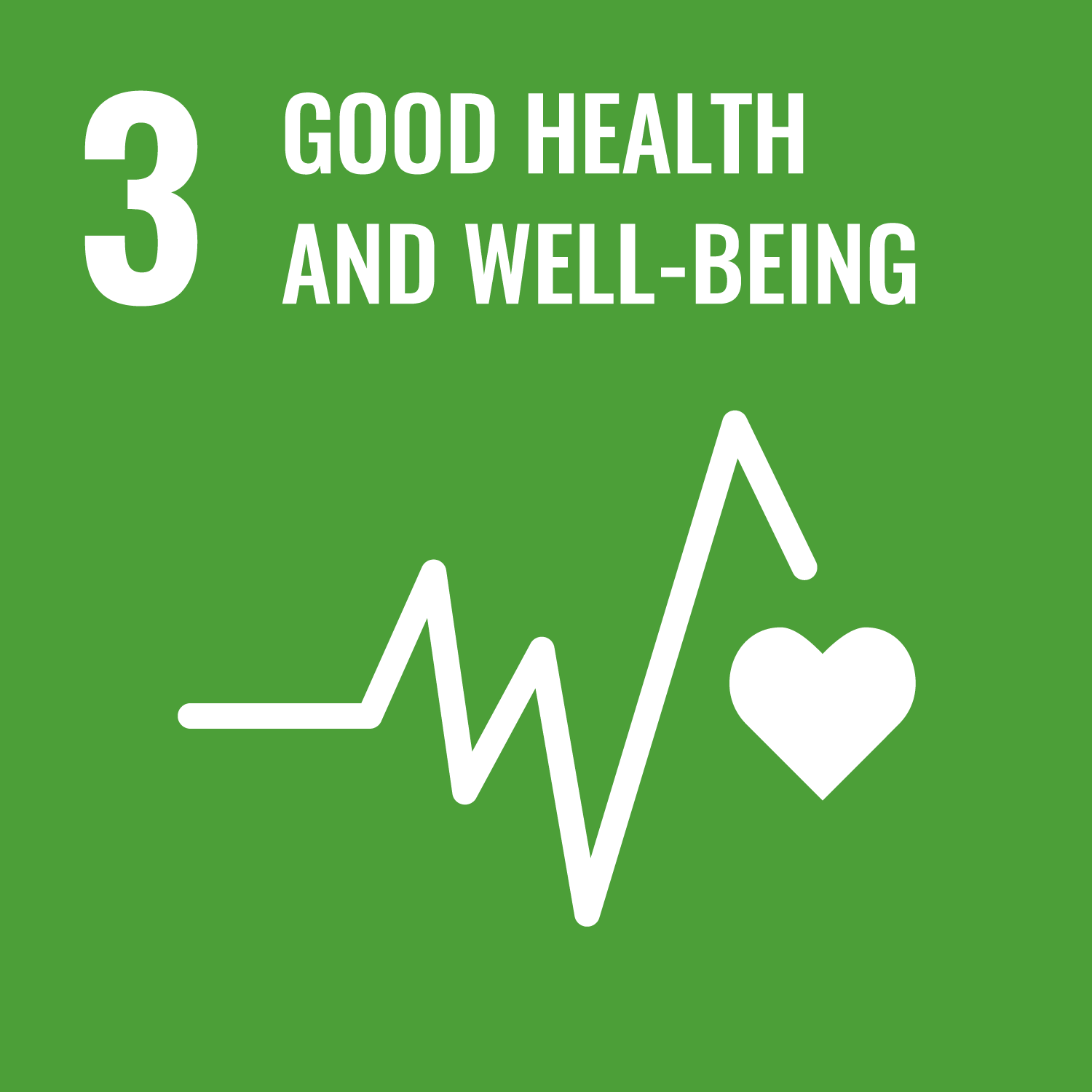 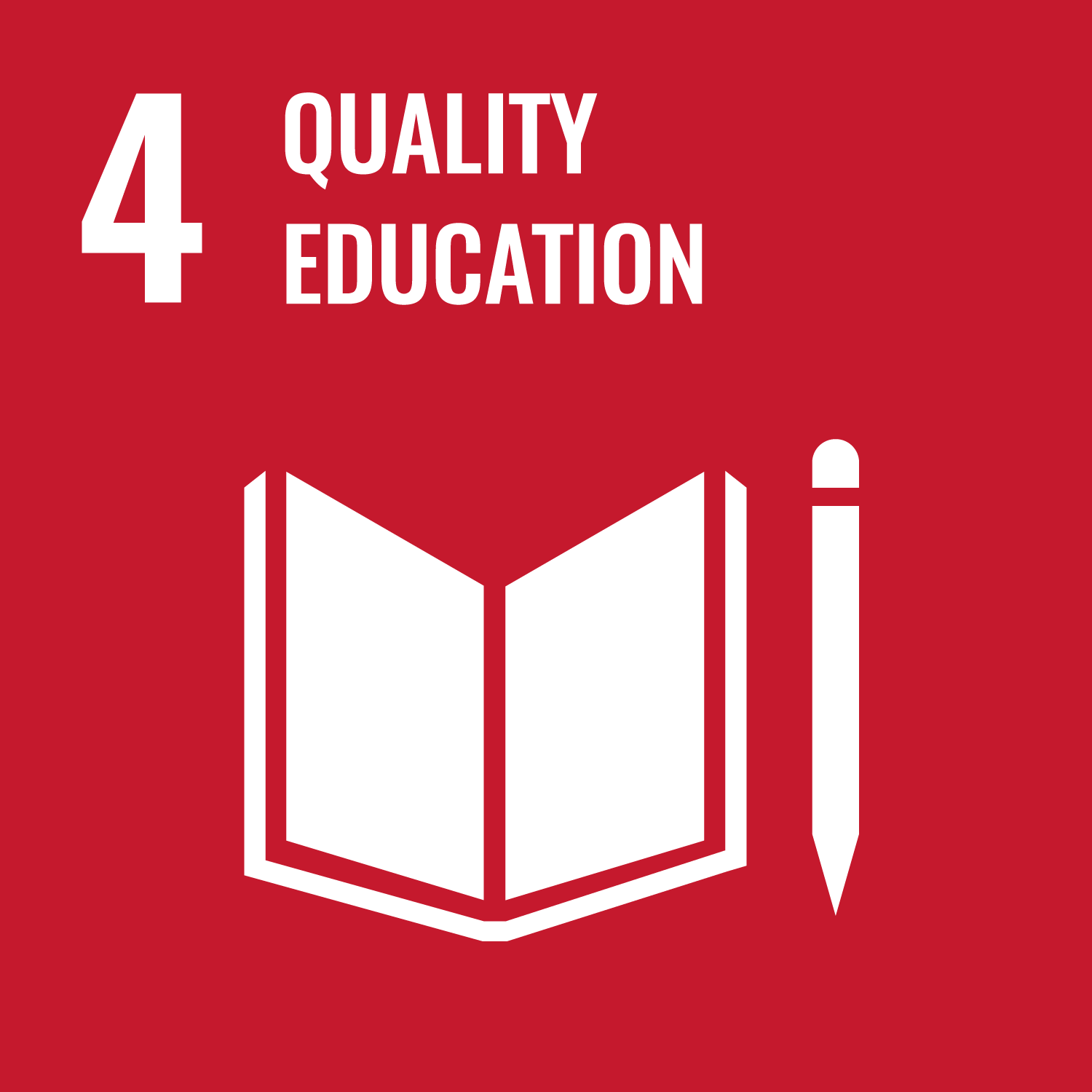 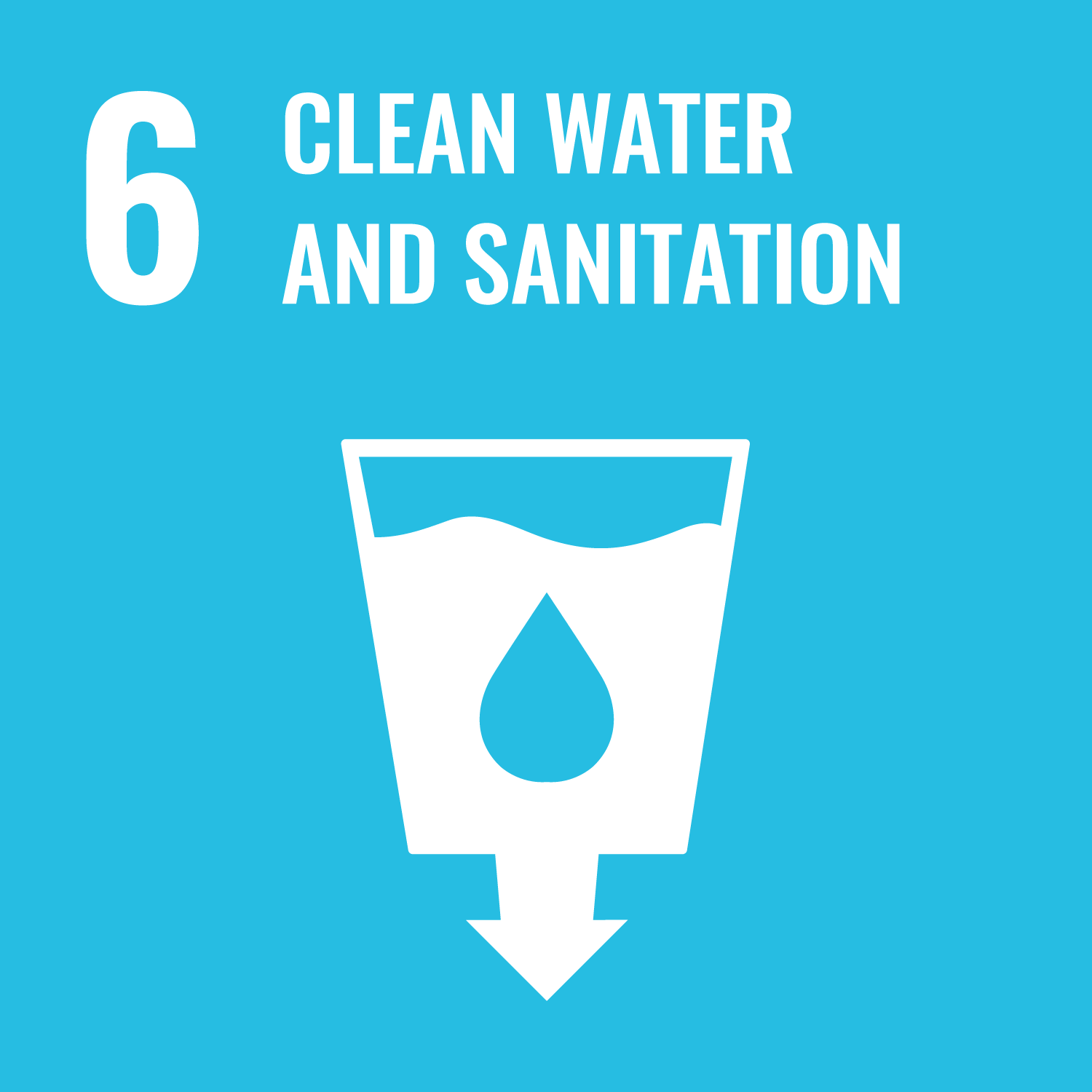 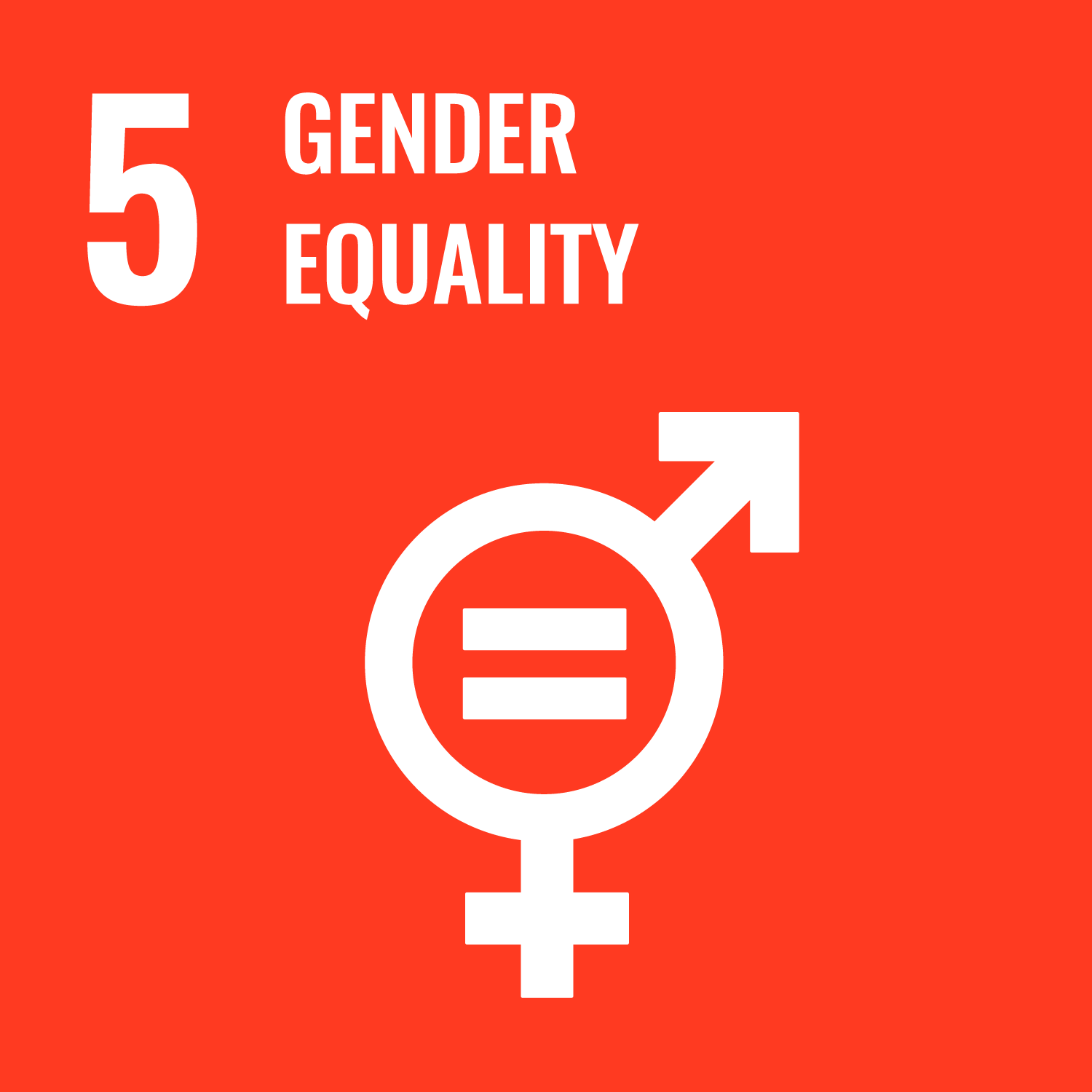 1.2  Οι ΣΒΑ με μια ματιά
Στόχος 1: Τερματισμός της φτώχειας σε όλες τις μορφές της παντού - Όχι φτώχεια 
Στόχος 2: Τερματισμός της πείνας, επίτευξη επισιτιστικής ασφάλειας και βελτιωμένης διατροφής και προώθηση της βιώσιμης γεωργίας – Μηδενική Πείνα
Στόχος 3: Διασφάλιση υγιούς ζωής και προώθηση της ευημερίας για όλους σε όλες τις ηλικίες– Καλή Υγεία και Ευεξία  
Στόχος 4: Διασφάλιση χωρίς αποκλεισμούς και δίκαιη ποιοτική εκπαίδευση και προώθηση ευκαιριών δια βίου μάθησης για όλους - Εκπαίδευση
Στόχος 5: Επίτευξη της ισότητας των φύλων και ενδυνάμωση όλων των γυναικών και των κοριτσιών - Ισότητα των φύλων 
Στόχος 6: Διασφάλιση διαθεσιμότητας και βιώσιμης διαχείρισης νερού και αποχέτευσης για όλους - Καθαρό νερό και αποχέτευση
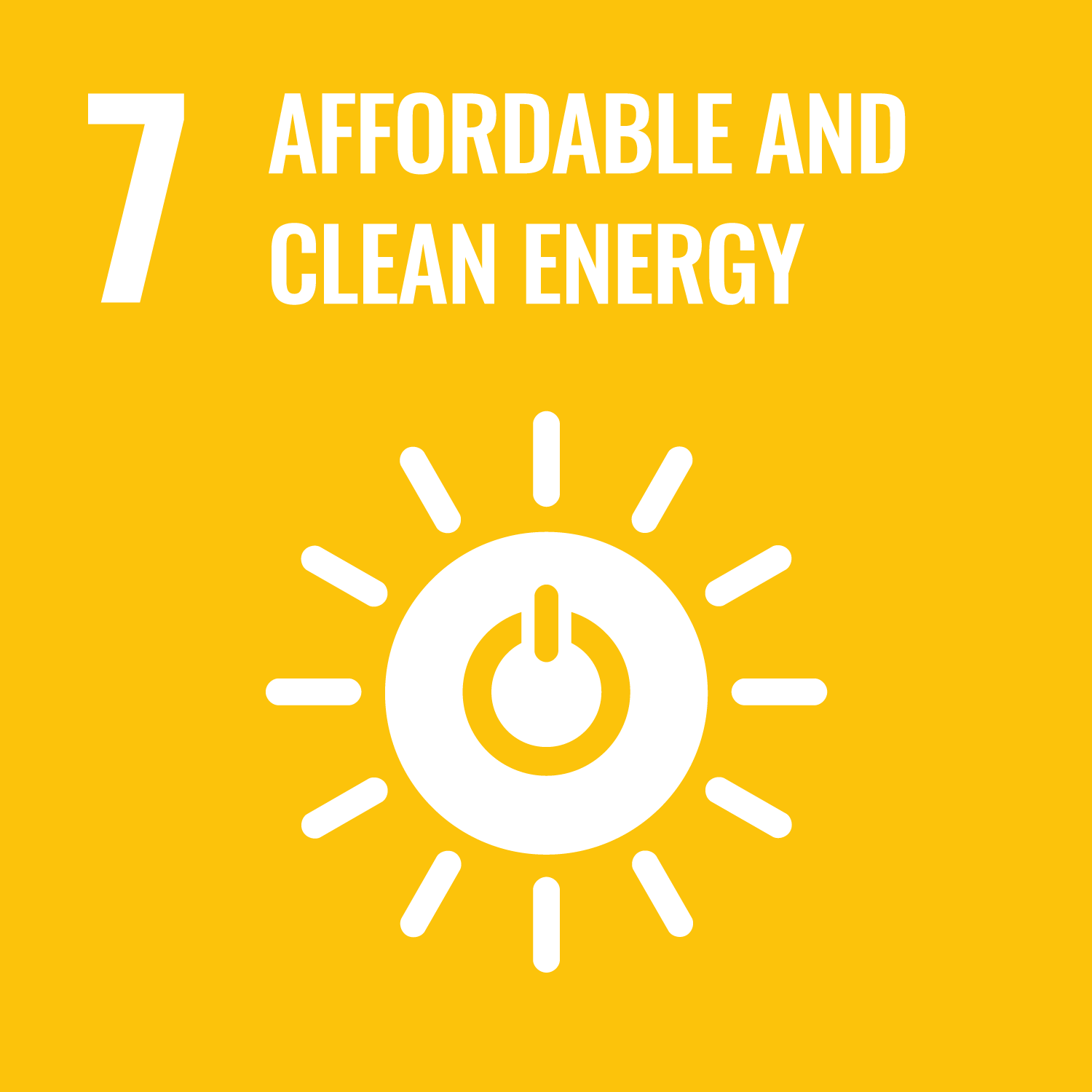 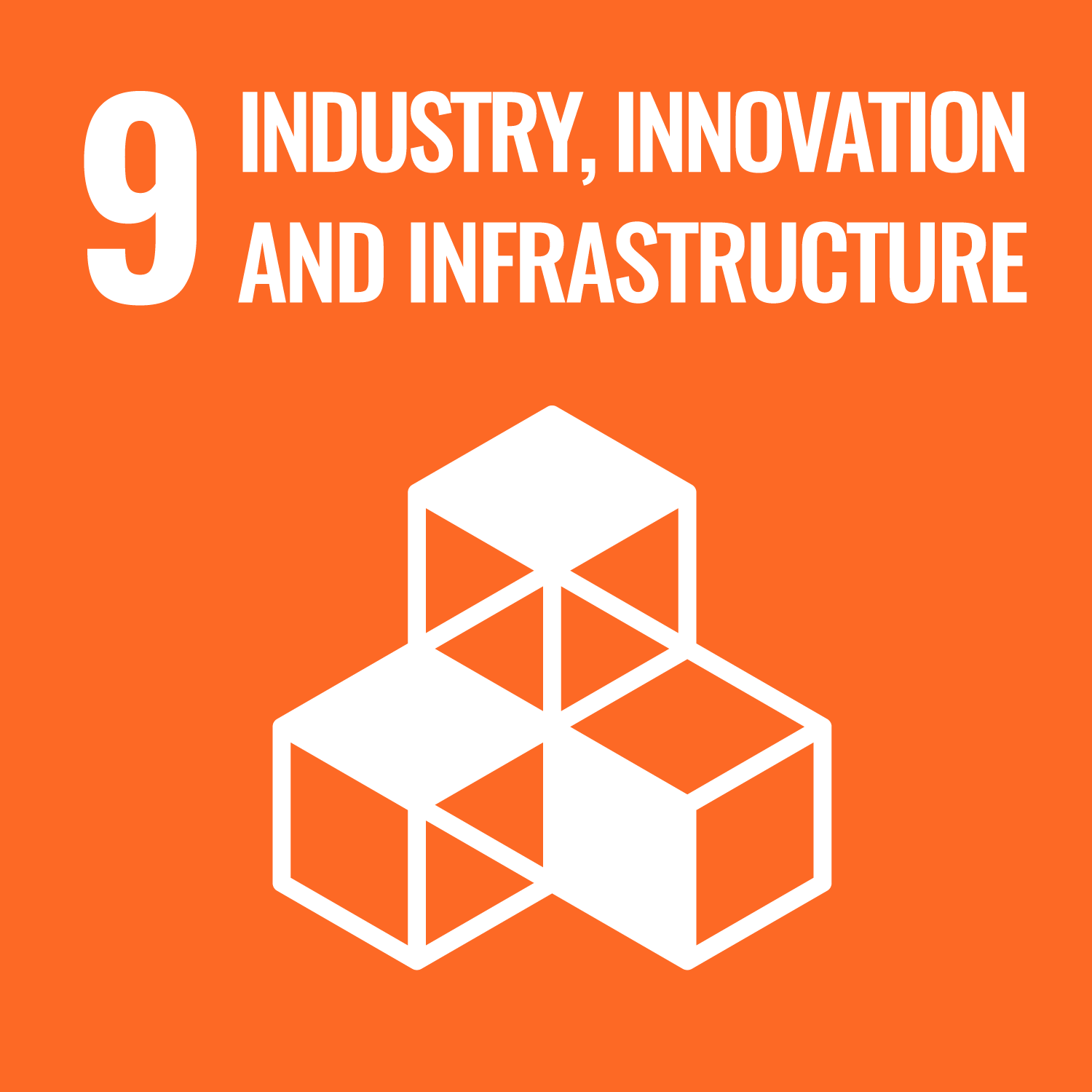 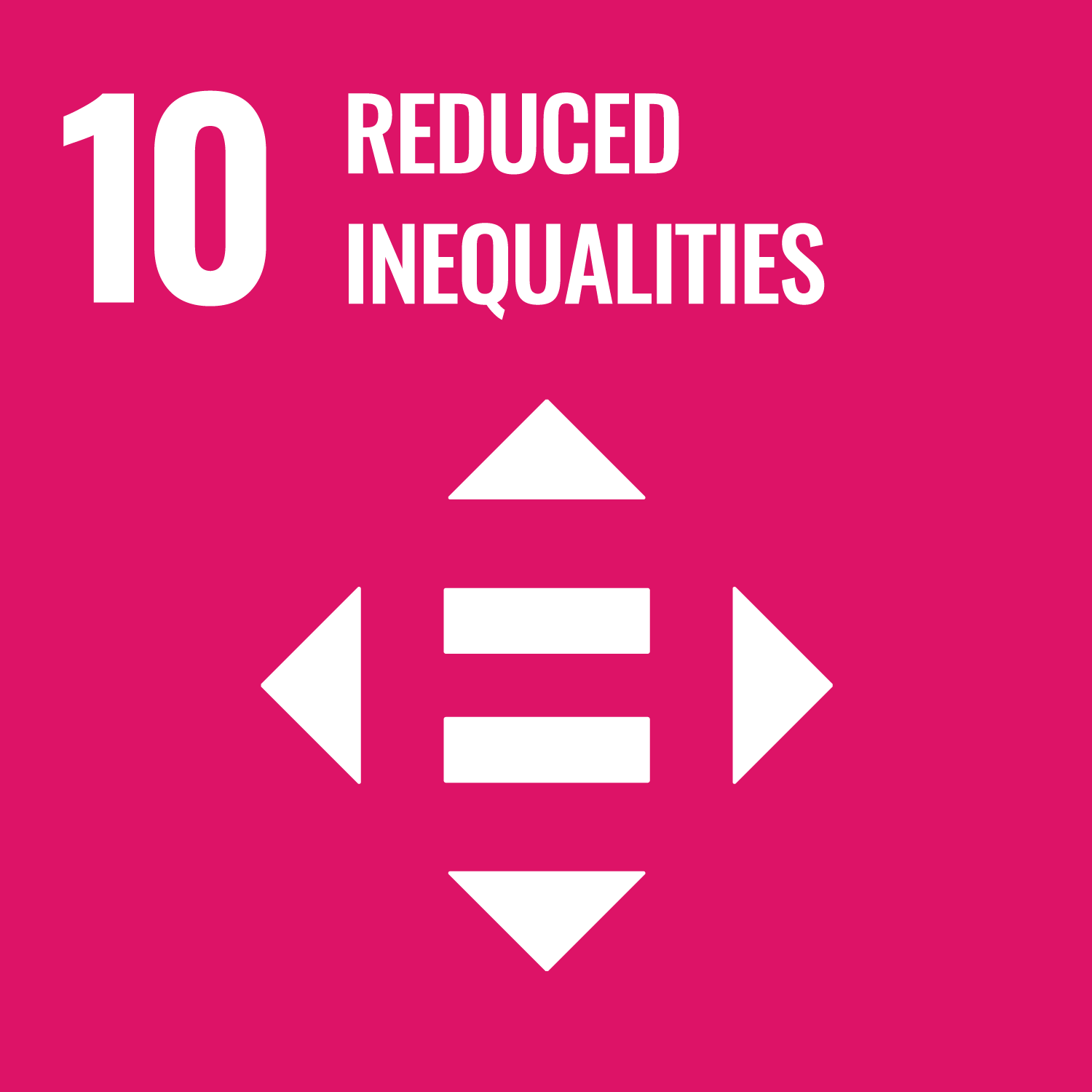 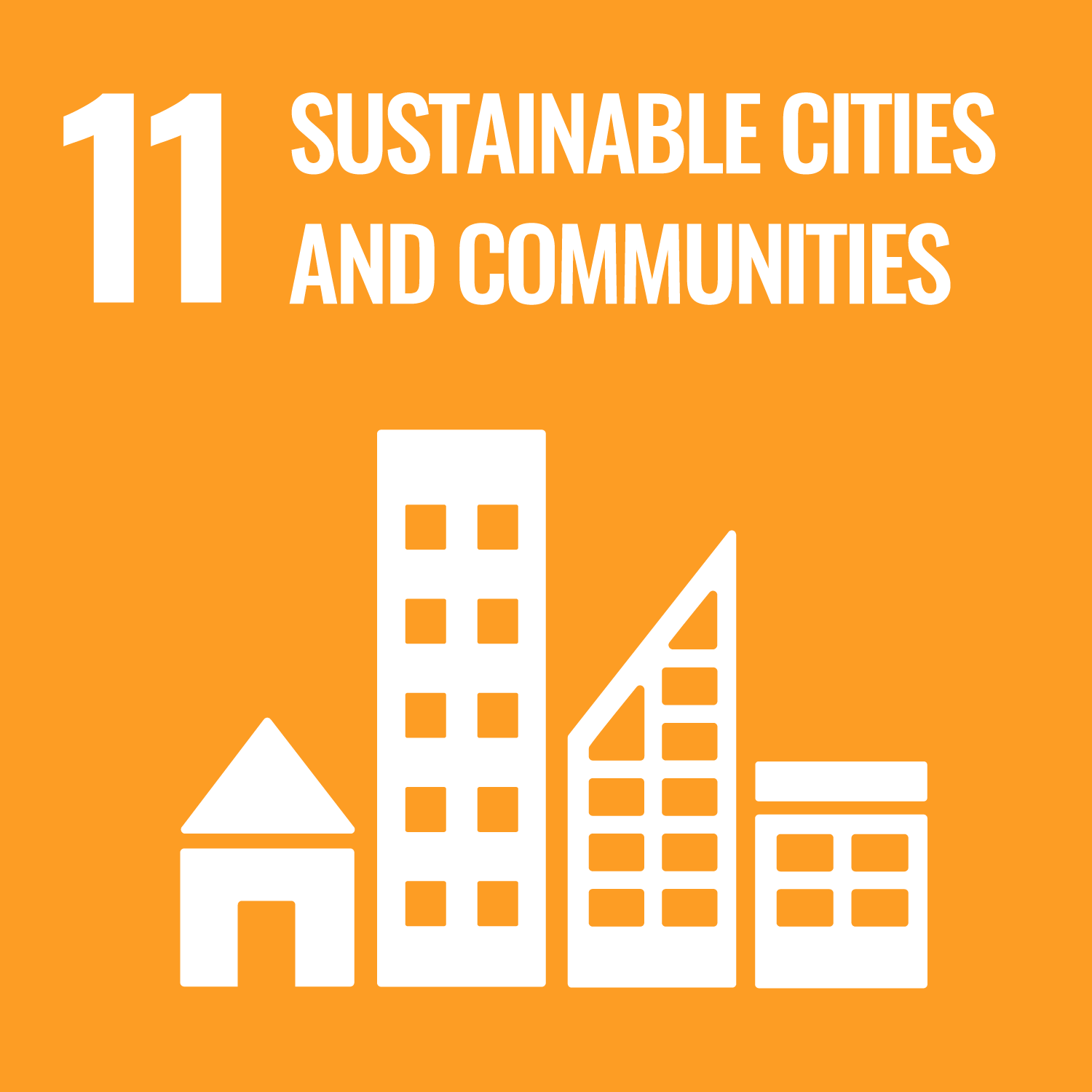 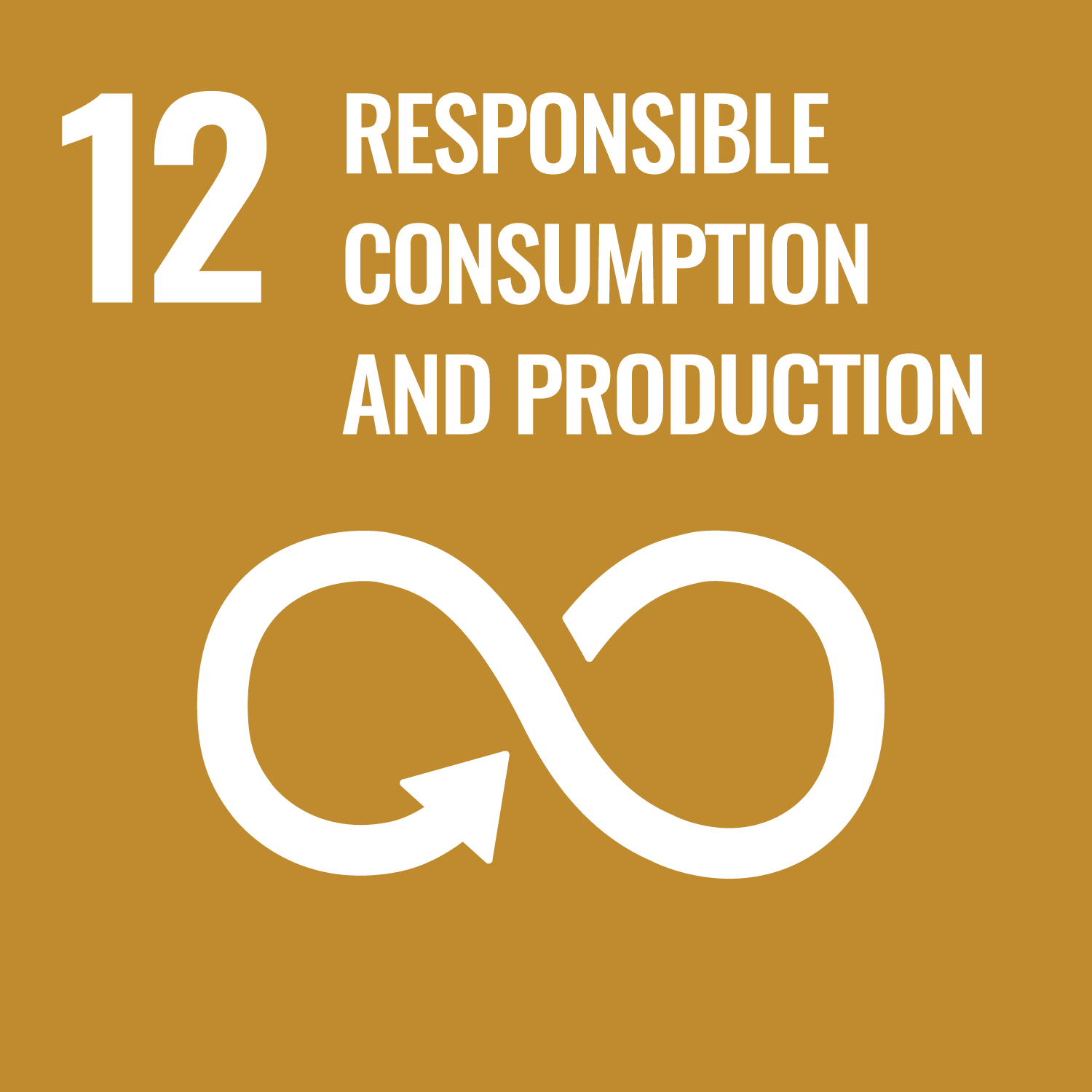 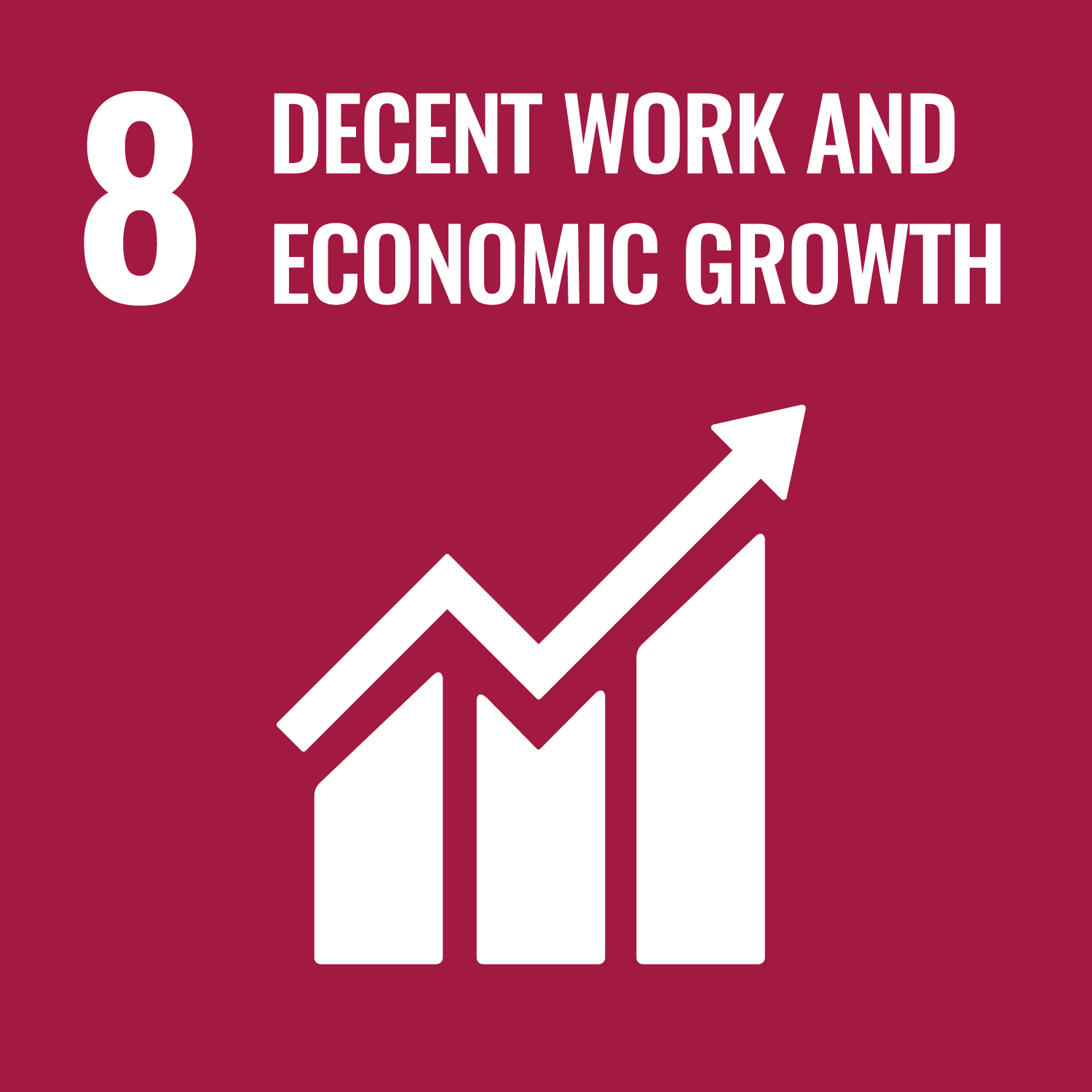 Στόχος 7: Διασφάλιση πρόσβασης σε οικονομικά προσιτή, αξιόπιστη, βιώσιμη και σύγχρονη ενέργεια για όλους - Προσιτή και καθαρή ενέργεια
Στόχος 8: Προώθηση βιώσιμης, χωρίς αποκλεισμούς και βιώσιμης οικονομικής ανάπτυξης, πλήρους και παραγωγικής απασχόλησης και αξιοπρεπούς εργασίας για όλους  - Αξιοπρεπής εργασία και οικονομική ανάπτυξη 
Στόχος 9: Δημιουργία ανθεκτικών υποδομών, προώθηση της χωρίς αποκλεισμούς και βιώσιμη εκβιομηχάνιση και προώθηση της καινοτομίας - Βιομηχανία, Καινοτομία και Υποδομή  
Στόχος 10: Μείωση της ανισότητας εντός και μεταξύ των χωρών - Μειωμένες ανισότητες 
Στόχος 11: Κάντε τις πόλεις και τους ανθρώπινους οικισμούς χωρίς αποκλεισμούς, ασφαλείς, ανθεκτικές και βιώσιμες - Βιώσιμες πόλεις και κοινότητες  
Στόχος 12: Διασφάλιση βιώσιμων προτύπων κατανάλωσης και παραγωγής - Υπεύθυνη κατανάλωση και παραγωγή
1.2 Οι ΣΒΑ με μια ματιά
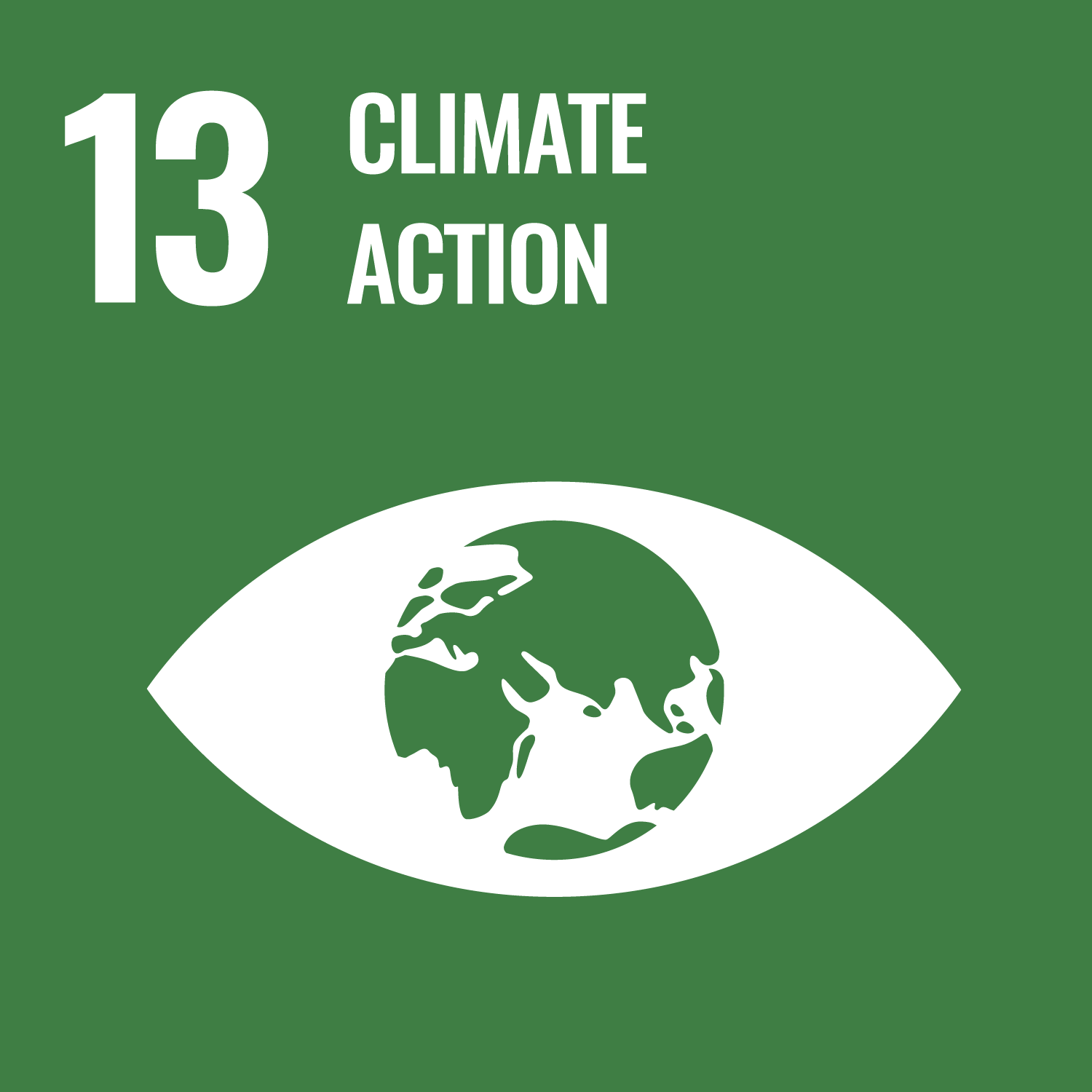 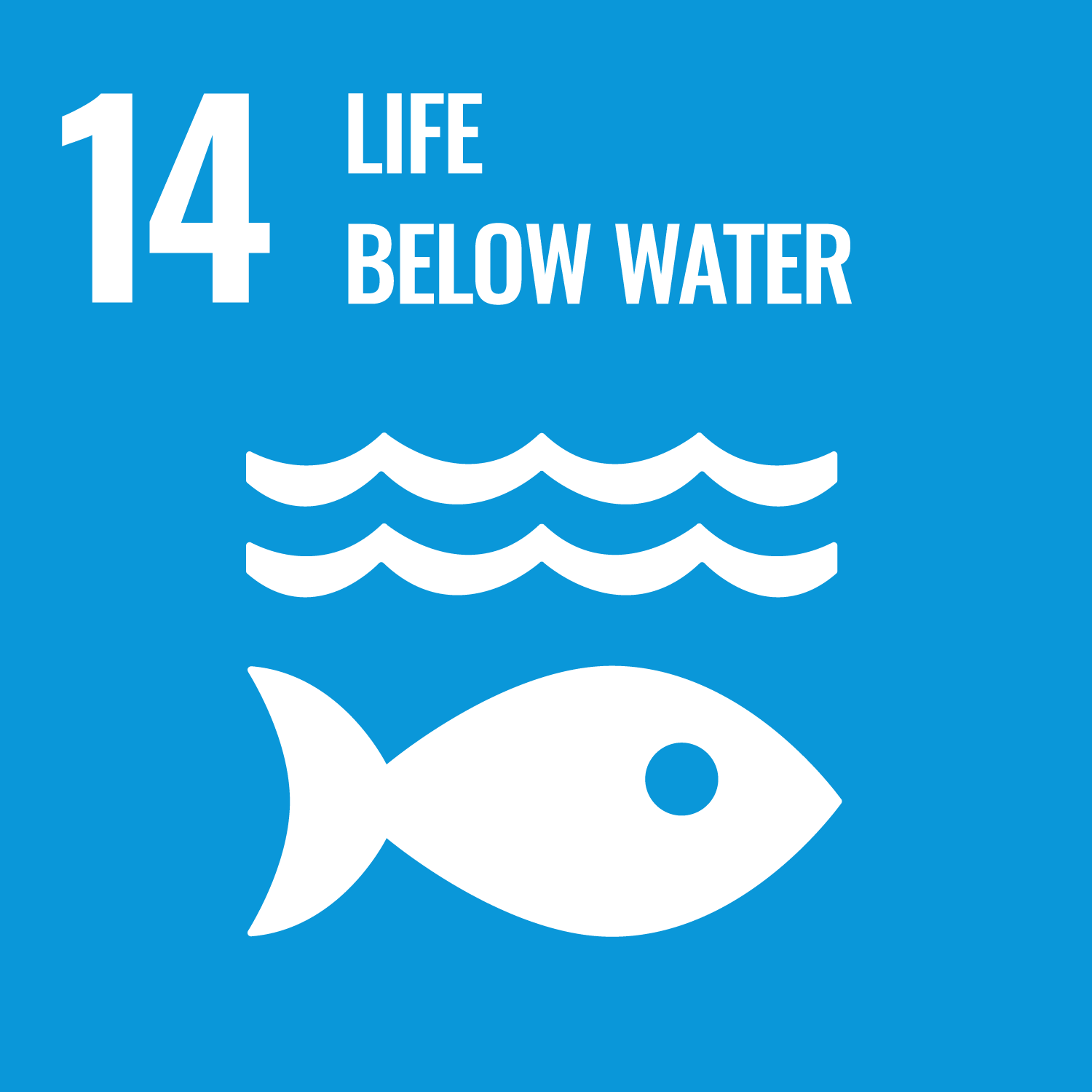 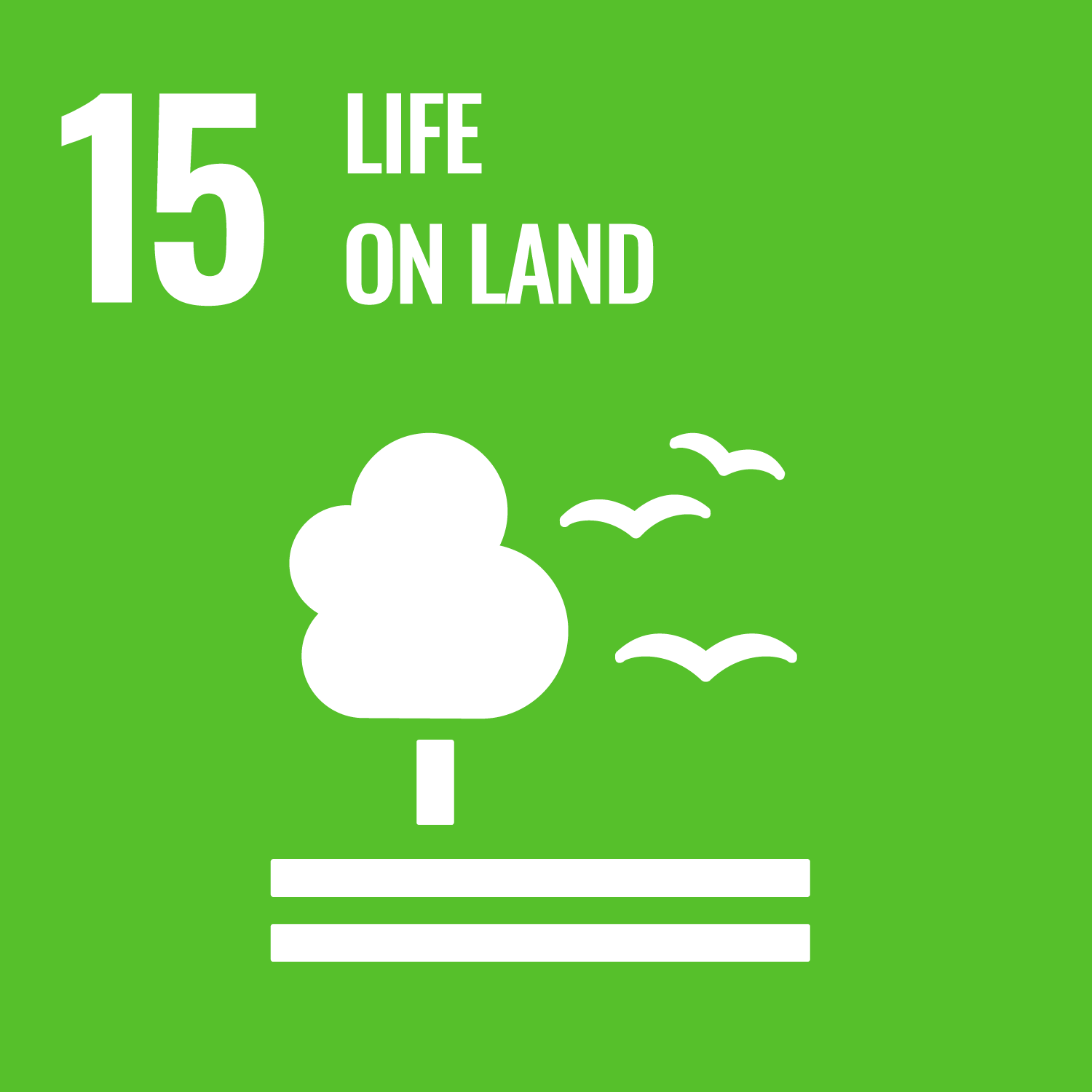 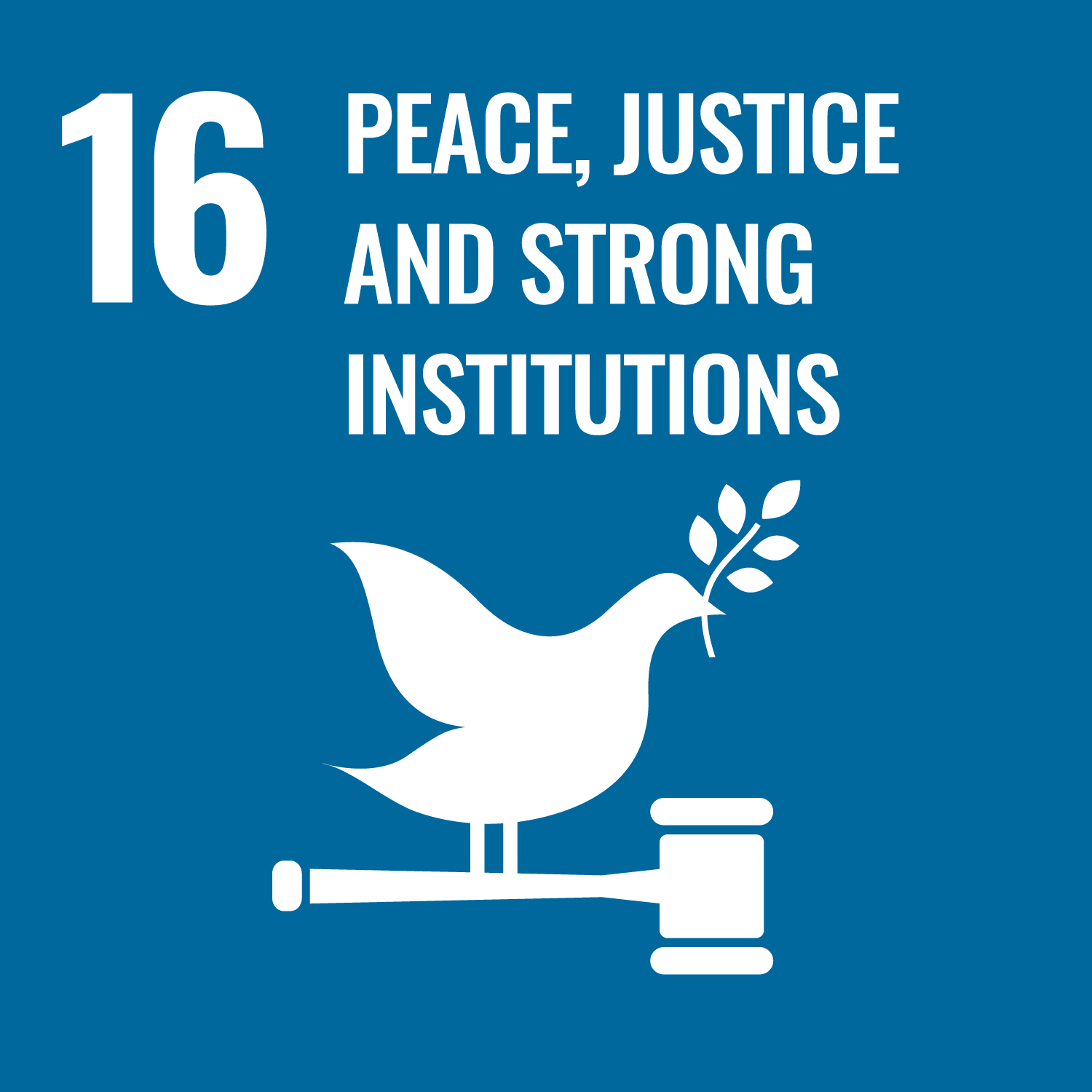 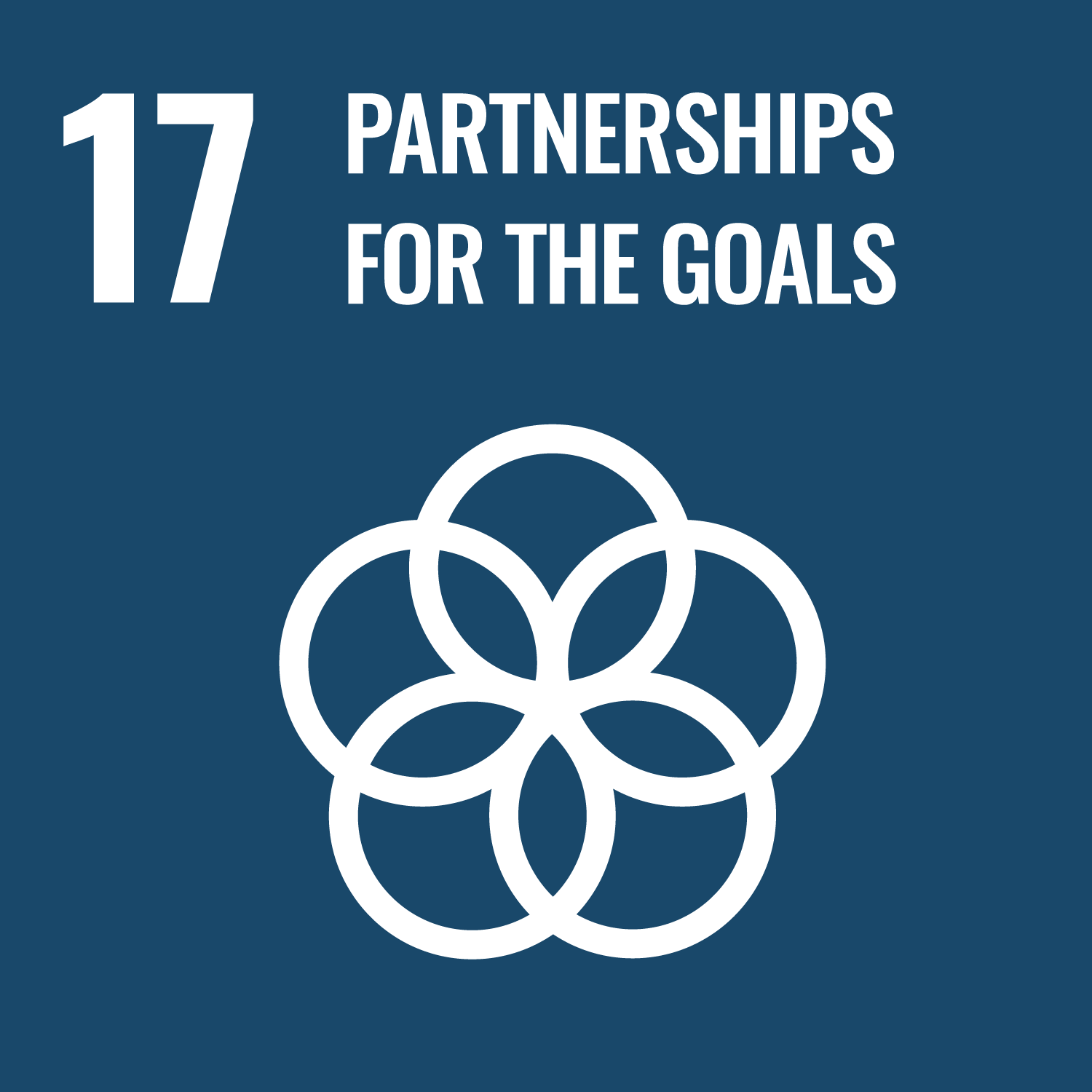 Στόχος 13: Λάβετε επείγουσα δράση για την καταπολέμηση της κλιματικής αλλαγής και των επιπτώσεών της - Δράση για το κλίμα 
Στόχος 14: Διατήρηση και βιώσιμη χρήση των ωκεανών, των θαλασσών και των θαλάσσιων πόρων για βιώσιμη ανάπτυξη - Ζωή κάτω από το νερό 
Στόχος 15: Προστασία, αποκατάσταση και προώθηση της αειφόρου χρήσης των χερσαίων οικοσυστημάτων, βιώσιμη διαχείριση των δασών, καταπολέμηση της ερημοποίησης και ανάσχεση και αντιστροφή της υποβάθμισης της γης και ανάσχεση της απώλειας βιοποικιλότητας - Ζωή στη στεριά 
Στόχος 16: Προώθηση ειρηνικών και χωρίς αποκλεισμούς κοινωνίες για βιώσιμη ανάπτυξη, παροχή πρόσβασης στη δικαιοσύνη για όλους και οικοδόμηση αποτελεσματικών, υπεύθυνων και χωρίς αποκλεισμούς θεσμών σε όλα τα επίπεδα - Ειρήνη, Δικαιοσύνη και Ισχυροί θεσμοί 
Στόχος 17: Ενίσχυση των μέσων υλοποίησης και αναζωογόνηση της παγκόσμιας εταιρικής σχέσης για τη βιώσιμη ανάπτυξη - Συνεργασίες για τους Στόχους
1.2  Οι ΣΒΑ με μια ματιά
1.3 Οι αρχές που περιλαμβάνονται στην Ατζέντα 2030
Οι αρχές που περιγράφονται στην Ατζέντα του 2030 χρησιμεύουν ως θεμελιώδεις κατευθυντήριες γραμμές για τις παγκόσμιες αναπτυξιακές προσπάθειες. Παρέχουν ένα πλαίσιο για την αντιμετώπιση σύνθετων προκλήσεων και την προώθηση της αειφόρου ανάπτυξης. Κάθε αρχή έχει έναν συγκεκριμένο σκοπό:
Ολοκληρωτικό : Λαμβάνοντας υπόψη την αλληλεξάρτηση διαφορετικών στοιχείων, με στόχο ολιστικές και ολοκληρωμένες λύσεις σε σύνθετες προκλήσεις.
Περιεκτική: Διασφάλιση της ενεργού συμμετοχής και εκπροσώπησης διαφορετικών ενδιαφερομένων, ενθάρρυνση της αίσθησης του ανήκειν και της κοινής ευθύνης.
1.3 Οι αρχές που περιλαμβάνονται στην Ατζέντα 2030
Μην αφήνετε κανέναν πίσω: Διασφάλιση ότι οι αναπτυξιακές προσπάθειες ωφελούν όλα τα άτομα και τις κοινότητες, με έμφαση στη συμπερίληψη και την προσέγγιση περιθωριοποιημένων ή ευάλωτων πληθυσμών.
Παγκόσμιος : Ισχύει και σχετίζεται με όλες τις χώρες και τις κοινότητες, δίνοντας έμφαση στην κοινή ευθύνη για την αντιμετώπιση κοινών παγκόσμιων ζητημάτων.
1.3 Οι αρχές που περιλαμβάνονται στην Ατζέντα 2030
Οι αρχές που περιγράφονται στην Ατζέντα του 2030 χρησιμεύουν ως θεμελιώδεις κατευθυντήριες γραμμές για τις παγκόσμιες αναπτυξιακές προσπάθειες. Παρέχουν ένα πλαίσιο για την αντιμετώπιση σύνθετων προκλήσεων και την προώθηση της αειφόρου ανάπτυξης. Κάθε αρχή έχει έναν συγκεκριμένο σκοπό:
Παγκόσμια φύση: Αναγνωρίζοντας τη διασύνδεση των παγκόσμιων προκλήσεων και τονίζοντας την ανάγκη για διεθνή συνεργασία και συλλογική δράση.
Μετρήσιμο: Καθιέρωση σαφών και μετρήσιμων δεικτών για την παρακολούθηση της προόδου, διασφάλιση λογοδοσίας και διευκόλυνση της αποτελεσματικής παρακολούθησης των αναπτυξιακών στόχων.
1.3 Οι αρχές που περιλαμβάνονται στην Ατζέντα 2030
Πολυδιάστατο: Αντιμετώπιση διαφόρων πτυχών και διαστάσεων ανάπτυξης, αναγνώριση της διασύνδεσης κοινωνικών, οικονομικών και περιβαλλοντικών παραγόντων.
Βασισμένο στην εμπειρία: Ενημερώθηκε από προηγούμενα μαθήματα και πρακτικές γνώσεις, αναγνωρίζοντας την αξία της μάθησης από προηγούμενες προσπάθειες.
1.4 Οι Πέντε Πυλώνες της Ατζέντας 2030
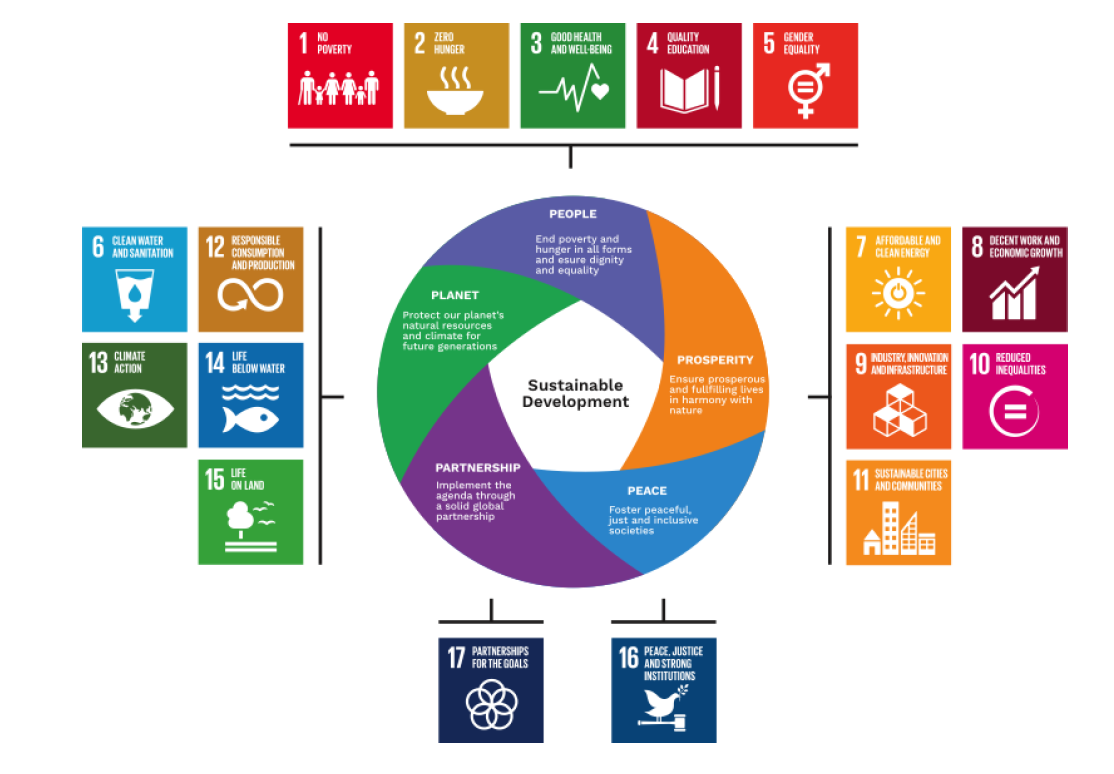 Οι ΣΒΑ χωρίζονται σε 5 κατηγορίες: άνθρωποι, ευημερία, πλανήτης, ειρήνη και εταιρική σχέση. 
Αυτή η κατηγοριοποίηση αντικατοπτρίζει τη θεματική εστίαση των στόχων κάθε ομάδας :
1.4 Οι Πέντε Πυλώνες της Ατζέντας 2030
Άνθρωποι: αντιμετώπιση της ανθρώπινης ευημερίας και ισότητας - τερματισμός της φτώχειας και της πείνας (στόχοι 1, 2, 3, 4 και 5) 
Ειρήνη: προώθηση ειρηνικών, δίκαιων και χωρίς αποκλεισμούς κοινωνιών που είναι απαλλαγμένες από φόβο και βία (στόχος 16)
Πλανήτης: εξασφάλιση περιβαλλοντικής βιωσιμότητας - προστασία του πλανήτη από υποβάθμιση (στόχοι 6, 12, 13, 14 και 15)
Ευημερία: προώθηση της οικονομικής ανάπτυξης χωρίς αποκλεισμούς (στόχοι 7, 8, 9, 10, 11)
Συνεργασία: ενίσχυση της παγκόσμιας συνεργασίας (στόχος 17)
1.4 Οι Πέντε Πυλώνες της Ατζέντας 2030
Άσκηση: Go Goals! (προαιρετικό, αν το θεωρείτε κατάλληλο και έχετε αρκετό χρόνο) -  Υλικό με δυνατότητα λήψης - Go Goals! ΣΒΑ επιτραπέζιο παιχνιδι  - πίνακας, ερωτήσεις και οδηγίες με δυνατότητα λήψης
02
Νέοι Κοινωνικοί Επιχειρηματίες 
και ΣΒΑ
Για τους κοινωνικούς επιχειρηματίες, η κατανόηση και η ευθυγράμμιση με τις αρχές της βιώσιμης ανάπτυξης είναι πρωταρχικής σημασίας. 
Οι ΣΒΑ προσφέρουν ένα πλαίσιο για τους κοινωνικούς επιχειρηματίες για την αντιμετώπιση πιεστικών παγκόσμιων προκλήσεων, δημιουργώντας παράλληλα βιώσιμες και αποτελεσματικές λύσεις. 
Οι κοινωνικοί επιχειρηματίες διαδραματίζουν κρίσιμο ρόλο στην προώθηση θετικών αλλαγών και στη συμβολή στην επίτευξη των ΣΒΑ μέσω καινοτόμων και κοινωνικά υπεύθυνων επιχειρηματικών πρακτικών.
2.1 Γιατί οι Κοινωνικοί Επιχειρηματίες πρέπει να προσεγγίσουν τους ΣΒΑ;
Μεγάλοι Παγκόσμιοι Στόχοι - Μεγάλη Ευκαιρία για τις ιδέες και τη δημιουργική ενέργεια των νέων
Οι ΣΒΑ δεν παρουσιάζουν απλώς ένα σύνολο προκλήσεων, αλλά, το πιο σημαντικό, πλήθος ευκαιριών για καινοτομία, ανάπτυξη και κοινωνική βελτίωση. 
Η ευθυγράμμιση της επιχείρησής σας με τους ΣΒΑ δεν είναι απλώς μια τάση. Είναι μια στρατηγική απόφαση που μπορεί να επιφέρει θετικούς μετασχηματισμούς τόσο για την επιχείρησή σας όσο και για τις κοινότητες που εξυπηρετείτε. 
Κατανοώντας τη διασυνδεδεμένη φύση των παγκόσμιων προκλήσεων και συμμετέχοντας ενεργά σε λύσεις, μπορείτε να συμβάλετε στην οικοδόμηση ενός πιο βιώσιμου και δίκαιου κόσμου.
2.1 Γιατί οι Κοινωνικοί Επιχειρηματίες πρέπει να προσεγγίσουν τους ΣΒΑ;
Να γιατί θα πρέπει να εξετάσετε το ενδεχόμενο να ενσωματώσετε τους ΣΒΑ στην επιχειρηματική σας προσπάθεια:
Ευκαιρίες αγοράς: Οι καταναλωτές αναζητούν όλο και περισσότερο προϊόντα και υπηρεσίες που ευθυγραμμίζονται με τις αξίες τους, συμπεριλαμβανομένης της βιωσιμότητας και της κοινωνικής ευθύνης. Η ευθυγράμμιση με τους ΣΒΑ όχι μόνο προσελκύει μια κοινωνικά συνειδητοποιημένη
Σκόπιμος αντίκτυπος: Οι ΣΒΑ παρέχουν έναν οδικό χάρτη για την αντιμετώπιση ορισμένων από τα πιο πιεστικά ζητήματα του κόσμου, από τη φτώχεια και την ανισότητα έως την κλιματική αλλαγή. Ευθυγραμμίζοντας την επιχείρησή σας με συγκεκριμένους ΣΒΑ, συμβάλλετε σε μια συλλογική παγκόσμια προσπάθεια για τη δημιουργία θετικών αλλαγών και τη βελτίωση της ζωής.
2.1 Γιατί οι Κοινωνικοί Επιχειρηματίες πρέπει να προσεγγίσουν τους ΣΒΑ;
Συνεταιρισμός και συνεργασίες: Η ευθυγράμμιση με τους ΣΒΑ μπορεί να διευκολύνει τις συνεργασίες με οργανισμούς που μοιάζουν με το ίδιο πνεύμα, τόσο σε τοπικό όσο και σε παγκόσμιο επίπεδο. Οι συλλογικές προσπάθειες ενισχύουν τον αντίκτυπο και δημιουργούν ένα δίκτυο υποστήριξης, πόρων και τεχνογνωσίας που μπορεί να επιταχύνει την ανάπτυξη της επιχείρησής σας.
Καινοτομία και προσαρμοστικότητα: Οι ΣΒΑ ενθαρρύνουν την καινοτόμο σκέψη και την επίλυση προβλημάτων. Αντιμετωπίζοντας αυτές τις παγκόσμιες προκλήσεις, καλλιεργείτε μια κουλτούρα καινοτομίας στην επιχείρησή σας, ενισχύοντας την προσαρμοστικότητα και την ανθεκτικότητα στις μεταβαλλόμενες συνθήκες.
2.1 Γιατί οι Κοινωνικοί Επιχειρηματίες πρέπει να προσεγγίσουν τους ΣΒΑ;
Εν συντομία, απαντώντας στο «Γιατί»:
να είστε καλύτερα προετοιμασμένοι για να βρείτε δουλειά ή να εξετάσετε την αυτό                   απασχόληση ως επιλογή για το μέλλον
γιατί μπορείτε να συνδυάσετε παγκόσμιους στόχους με την κοινότητά σας και τα προσωπικά σας οφέλη
2.2  Πώς πρέπει να προσεγγίζουν οι κοινωνικοί επιχειρηματίες τους ΣΒΑ;
Συλλογισμός : 
Αν είχα τη δύναμη, ποιο παγκόσμιο πρόβλημα θα έλυνα και πώς θα βοηθούσε εμένα και τους άλλους;
2.2 Πώς πρέπει να προσεγγίζουν οι κοινωνικοί επιχειρηματίες τους ΣΒΑ;
Η ευθυγράμμιση με τους ΣΒΑ παρέχει ένα ισχυρό πλαίσιο για τους κοινωνικούς επιχειρηματίες για να διοχετεύουν το πάθος και τις προσπάθειές τους προς την επίτευξη ουσιαστικών και αποτελεσματικών αποτελεσμάτων.
Κατανοήστε τα τοπικά πλαίσια: Προσαρμόστε τις πρωτοβουλίες στις συγκεκριμένες ανάγκες και τα πλαίσια των κοινοτήτων που σκοπεύετε να εξυπηρετήσετε. Η κατανόηση των τοπικών αποχρώσεων διασφαλίζει ότι οι λύσεις είναι πολιτισμικά ευαίσθητες και πιο πιθανό να γίνουν αποδεκτές από το στοχευμένο κοινό.
Ενσωματώστε τους ΣΒΑ σε επιχειρηματικά μοντέλα: Ενσωματώστε τις αρχές των ΣΒΑ στον πυρήνα του επιχειρηματικού σας μοντέλου. Προσδιορίστε ποιοι συγκεκριμένοι ΣΒΑ ευθυγραμμίζονται με την αποστολή σας και αναπτύξτε στρατηγικές για να τους ενσωματώσετε στα προϊόντα, τις υπηρεσίες και τις λειτουργίες σας
Μετρήστε και αναφέρετε τον αντίκτυπο: Καθορίστε σαφείς μετρήσεις και δείκτες για να μετρήσετε τον αντίκτυπο των πρωτοβουλιών σας. Να παρακολουθείτε τακτικά και να αναφέρετε την πρόοδο προς τους στόχους που σχετίζονται με τους ΣΒΑ. Η διαφανής αναφορά ενισχύει τη λογοδοσία και δείχνει τα απτά αποτελέσματα των προσπαθειών σας.
2.2 Πώς πρέπει να προσεγγίζουν οι κοινωνικοί επιχειρηματίες τους ΣΒΑ;
Συμμετοχή των ενδιαφερόμενων μερών: Συμμετοχή βασικών ενδιαφερομένων, συμπεριλαμβανομένων των μελών της κοινότητας, των πελατών και των συνεργατών, στη διαδικασία λήψης αποφάσεων. Οι συνεργατικές προσεγγίσεις διασφαλίζουν ότι οι πρωτοβουλίες είναι πιο περιεκτικές, βιώσιμες και ευθυγραμμισμένες με τις πραγματικές ανάγκες της κοινότητας.
Προωθήστε την καινοτομία: Ενθαρρύνετε την καινοτομία στις προσεγγίσεις σας. Οι κοινωνικοί επιχειρηματίες είναι σε θέση να φέρουν νέες προοπτικές και δημιουργικές λύσεις για την αντιμετώπιση σύνθετων προκλήσεων που περιγράφονται στους ΣΒΑ. Αγκαλιάστε την καινοτομία ως μέσο για να βελτιώσετε την αποτελεσματικότητα και την επεκτασιμότητα των πρωτοβουλιών σας.
Δημιουργήστε συνεργασίες: Προωθήστε συνεργασίες με οργανισμούς, τόσο εντός όσο και εκτός του τομέα σας, που μοιράζονται παρόμοιους στόχους. Η συνεργασία επιτρέπει τη συγκέντρωση πόρων, τεχνογνωσίας και δικτύων, οδηγώντας σε πιο σημαντικό και διαρκή αντίκτυπο.
2.2 Πώς πρέπει να προσεγγίζουν οι κοινωνικοί επιχειρηματίες τους ΣΒΑ;
Εν ολίγοις, απαντώντας στο «Πώς»:
Έχοντας υπόψη ότι οι προκλήσεις που αντιμετωπίζονται από τους ΣΒΑ είναι ενσωματωμένες και πρέπει να επιδιώκονται συνδυαστικά και όχι μία κάθε φορά. Ως αποτέλεσμα, οι ΣΒΑ δεν μπορούν να ταξινομηθούν κατά προτεραιότητα, όλοι είναι εξίσου σημαντικοί και λειτουργούν σε αρμονία με τους άλλους.
Κάθε στόχος πρέπει να αναλύεται και να επιδιώκεται με πλήρη συνεκτίμηση των τριών διαστάσεων της αειφόρου ανάπτυξης: οικονομική, κοινωνική και περιβαλλοντική.
Για κάθε έναν από τους 17 στόχους υπάρχουν πολλές θετικές ενέργειες που μπορείτε να κάνετε για να κάνετε μια πραγματική αλλαγή
Προσδιορίστε τι χρειάζεται και χαράξτε μακροπρόθεσμες οδούς για την επίτευξη βιώσιμης ανάπτυξης
Πώς πρέπει να προσεγγίζουν οι κοινωνικοί επιχειρηματίες τους ΣΒΑ;
Συνοψίζοντας, η υιοθέτηση σχεδιασμού βάσει στόχων στο πλαίσιο των ΣΒΑ δίνει τη δυνατότητα σε άτομα και οργανισμούς, ιδιαίτερα κοινωνικούς επιχειρηματίες, να συνεισφέρουν ουσιαστικά σε έναν πιο βιώσιμο και δίκαιο κόσμο.
01
Φτάσατε στο τέλος της ενότητας 1!
Τώρα είναι ώρα για αυτοαξιολόγηση και ασκήσεις.
Άσκηση - Οδικός χάρτης καινοτόμων λύσεων
Άσκηση - Οδικός χάρτης καινοτόμων λύσεων
Άσκηση - Οδικός χάρτης καινοτόμων λύσεων
01
Αυτοεκτίμηση
Τι σημαίνει η συντομογραφία  ΣΒΑ;
α. Ευαίσθητοι Αναπτυξιακοί Στόχοι

β. Έξυπνοι Στόχοι Ανάπτυξης

γ. Στόχοι Βιώσιμης Ανάπτυξης

δ. Ισχυροί Αναπτυξιακοί Στόχοι

ε. Επιλεγμένοι Στόχοι Ανάπτυξης
Αυτοεκτίμηση
02
Αυτοεκτίμηση
Ποιος υιοθέτησε τους Στόχους Βιώσιμης Ανάπτυξης (ΣΒΑ);
α. ο Οργανισμός Οικονομικής Συνεργασίας και Ανάπτυξης (ΟΟΣΑ)

β. ο Παγκόσμιος Οργανισμός Υγείας (ΠΟΥ) 

γ. τα Ηνωμένα Έθνη (ΟΗΕ)

δ. η Ευρωπαϊκή Ένωση (ΕΕ)
Αυτοεκτίμηση
03
Αυτοεκτίμηση
Οι ΣΒΑ τέθηκαν σε ισχύ την 1η Ιανουαρίου 2016. Μέχρι πότε πρέπει να επιτευχθούν;
α. 2020

β. 2030

γ. 2050

δ. 2099
Αυτοεκτίμηση
04
Αυτοεκτίμηση
Πόσους στόχους περιλαμβάνει η Ατζέντα 2030 για τη Βιώσιμη Ανάπτυξη;
α. 10

β. 15

γ. 17

δ. 25
Αυτοεκτίμηση
05
Αυτοεκτίμηση
Οι ΣΒΑ περιλαμβάνουν 17 στόχους και συνολικά 169 στόχους. 
Μπορείτε να σημειώσετε τους τομείς που γνωρίζετε ότι αντιμετωπίζουν οι ΣΒΑ;
Φτώχεια
Πείνα
Υγεία
Εκπαίδευση
Ισότητα των φύλων
Νερό
Ενέργεια
Αξιοπρεπής δουλειά και ανάπτυξη
Βιομηχανία και υποδομές
Ανισότητα
πόλεις
Κατανάλωση και παραγωγή
Κλίμα
Ωκεανοί και άγρια ​​ζωή
Ειρήνη και δικαιοσύνη
Θεσμική σύμπραξη
Αυτοεκτίμηση
06
Αυτοεκτίμηση
Είναι οι ΣΒΑ και οι στόχοι τους επαρκείς για την αντιμετώπιση των αναγκών και των στόχων της βιώσιμης ανάπτυξης;
α.  Ναι, είναι ένα πολύτιμο πλαίσιο

β.  Όχι δεν είναι

γ. Ναι, αλλά υπάρχουν περιθώρια βελτίωσης
Αυτοεκτίμηση
07
Αυτοεκτίμηση
Ποιοι είναι οι κύριοι τομείς των ΣΒΑ;
Πλανήτης

Ανθρωποι

Λουλούδια

Ευημερία
Αυτοκίνητα

Συνεταιρισμός

Ειρήνη

Καταστήματα παιχνιδιών
Αυτοεκτίμηση
08
Αυτοεκτίμηση
Γιατί οι Κοινωνικοί Επιχειρηματίες πρέπει να προσεγγίσουν τους ΣΒΑ;
α. Αντιμετωπίζοντας τους ΣΒΑ, οι κοινωνικοί επιχειρηματίες μπορούν να συμβάλουν άμεσα στη βελτίωση της ευημερίας των κοινοτήτων και στην προώθηση της θετικής κοινωνικής αλλαγής.
β.  Οι κοινωνικοί επιχειρηματίες που ευθυγραμμίζονται με τους ΣΒΑ μπορούν να διαφοροποιηθούν στην αγορά, προσελκύοντας κοινωνικά συνειδητοποιημένους καταναλωτές και χτίζοντας την αφοσίωση στην επωνυμία
γ. Αντιμετωπίζοντας κοινωνικά ζητήματα, οι κοινωνικοί επιχειρηματίες μπορούν να αγοράσουν ακριβά αυτοκίνητα.
δ. Με την ενσωμάτωση των στόχων ΣΒΑ στα επιχειρηματικά τους μοντέλα, οι κοινωνικοί επιχειρηματίες μπορούν να έχουν πρόσβαση σε ένα ευρύτερο φάσμα ευκαιριών χρηματοδότησης για να υποστηρίξουν τις επιχειρήσεις τους.
ε. Μια κοινωνική επιχείρηση είναι μια επιχείρηση που δεν έχει καμία σχέση με τους ΣΒΑ.
Αυτοεκτίμηση
Αυτοεκτίμηση – Απαντήσεις
Τι σημαίνει η συντομογραφία ΣΒΑ;
Απάντηση: γ. Στόχοι Βιώσιμης Ανάπτυξης
Ποιος υιοθέτησε τους Στόχους Βιώσιμης Ανάπτυξης (ΣΒΑ);
Απάντηση: Ηνωμένα Έθνη (ΟΗΕ)
Οι ΣΒΑ τέθηκαν σε ισχύ την 1η Ιανουαρίου 2016. Πότε πρέπει να επιτευχθούν;
Απάντηση: β. 2030
Πόσους στόχους περιλαμβάνει η Ατζέντα 2030 για τη Βιώσιμη Ανάπτυξη;
Απάντηση: γ. 17
Οι ΣΒΑ περιλαμβάνουν 17 στόχους και συνολικά 169 στόχους. 
Μπορείτε να σημειώσετε τους τομείς που γνωρίζετε ότι αντιμετωπίζουν οι ΣΒΑ;
Απάντηση: όλοι τους
Είναι οι ΣΒΑ και οι στόχοι τους επαρκείς για την αντιμετώπιση των αναγκών και των στόχων της βιώσιμης ανάπτυξης;
Απάντηση: α. και γ.
Ποιοι είναι οι κύριοι τομείς των ΣΒΑ;
Απάντηση: πλανήτης, άνθρωποι, ευημερία, συνεργασία, ειρήνη
Γιατί οι Κοινωνικοί Επιχειρηματίες πρέπει να προσεγγίσουν τους ΣΒΑ;
Απάντηση: α,β,δ
Αυτοεκτίμηση
ΕΠΙΠΡΟΣΘΕΤΟΙ ΠΟΡΟΙ
Καλές πρακτικές ΣΒΑ- Μια συλλογή από ιστορίες επιτυχίας και διδάγματα από την εφαρμογή του ΣΒΑ- https://sdgs.un.org/publications/sdg-good-practices-2020  
Εκπαιδευτικό εγχειρίδιο για κοινωνικούς επιχειρηματίες Εκπαιδευτικό εγχειρίδιο κοινωνικής επιχειρηματικότητας - Ευρωπαϊκή Επιτροπή
Ξεκινώντας με τους ΣΒΑ - ΟΗΕ - pdf. για λήψη https://sustainabledevelopment.un.org/index.php?page=view&type=400&nr=2217&menu=1515  (νέα πλατφόρμα έκδοσης)
Εμείς οι άνθρωποι-  https://www.youtube.com/watch?v=RpqVmvMCmp0   
 Μετάβαση από τους ΑΣΧ στους ΣΒΑ-https://www.youtube.com/watch?v=5_hLuEui6ww  
Δεν έχει νόημα να πάει στα μισά- https://www.youtube.com/watch?v=DdLqiTvFwJk  
Μην αφήσεις κανέναν πίσω- https://www.youtube.com/watch?v=pBqe8JD62QE&t=149s  
Αριθμοί εν δράση- https://www.youtube.com/watch?v=Mdm49_rUMgo   
 Ηνωμένα Έθνη - Πλατφόρμα Δράσεων ΣΒΑ- https://sdgs.un.org/partnerships  
 Πλατφόρμα ενεργειών ΣΒΑ- https://sdgs.un.org/2030agenda  
 https://commission.europa.eu/select-language?destination=/media/23163
01
Ολοκληρώσατε την ενότητα
Έχετε ρίξει μια ματιά και στις άλλες ενότητες και τους οδηγούς;
Ενότητες
01 Εισαγωγή στους ΣΒΑ 
02 Καμβάς κοινωνικού επιχειρηματικού μοντέλου και τιμολόγηση
03 Δικτύωση και Επικοινωνία
04 Ψηφιακό Μάρκετινγκ και Μέσα Κοινωνικής Δικτύωσης
Οδηγοί
01 Περιβαλλοντική υποβάθμιση στις επιχειρήσεις
02 Ισότητα των φύλων στις επιχειρήσεις
03 Ψηφιακά Εργαλεία στη Βιομηχανία4.0 & 5.0 Διαμόρφωση της Επιχειρηματικότητας στη Νέα Ψηφιακή Κοινωνία
Για περισσότερες πληροφορίες, μεταβείτε στη διεύθυνση:
https://suse-theproject.eu/
Funded by the European Union.  Views and opinions expressed are however those of the author(s) only and do not necessarily reflect those of the European Union or the granting authority, EISMEA.  Neither the European Union nor the granting authority can be held responsible for them.